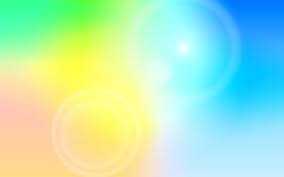 Кінезіологічні вправи – як іноваційна техніка в роботі з дітьми з особливими освітніми потребами
Кінезіологія (лат.Kinesis – рух; logos – наука) це наука, вивчає здатність людини за допомогою рухових вправ досягти розвитку розумових здібностей і поліпшувати стан здоров’я. Відома як один із напрямів тілесно орієнтованої терапії. Кінезіологічні вправи дають змогу задіяи ті ділянки мозку дитини,які раніше не брали участі в навчанні, і в такий спосіб підвищити  її успішність.
Освітня кінезіологія – це вчення про розвиток розумових здібностей і фізичного здоров’я за допомогою певних рухових вправ, що активно використовують педагоги в освітній галузі. Із метою практичного застосування освітньої кінезіології була розроблена системна програма «Гімнастика мозку» яку розробило  американське подружжя науковців Пол та Гейл Деннісони у 1970-1980 роках.
Позитивно впливають
Поліпшують розумову діяльність
Синхронізують роботу півкуль
Сприяють ліпшому запам’ятовуванню
Підвищують стійкість уваги
Допомагають становленню мовленнєвих           функцій
Полегшують оволодіння навичками читання й письма
Повноцінний розвиток пізнавальної сфери       дітей


-Ознайомлення дошкільників зі складовими здорового способу життя;
-Формування стійкої моделі адекватної поведінки в соціальному та природному  середовищах;
-Забезпечення успішного майбутнього шкільного навчання.